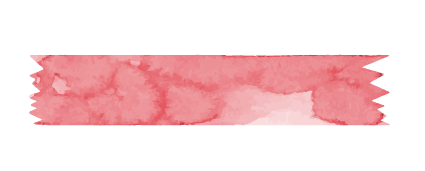 TOÁNLUYỆN TẬP
-Trang 19-
Mua 12 quyển vở hết 24 000 đồng. Hỏi mua 30 quyển vở như thế hết bao nhiêu tiền ?
1
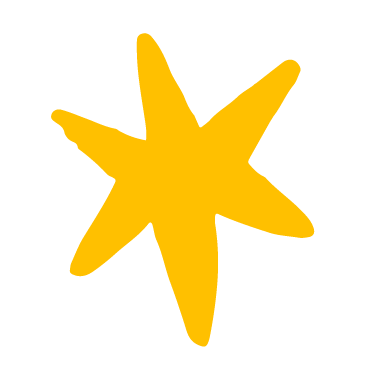 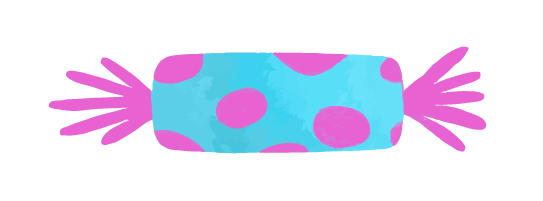 Tóm tắt
12 quyển vở : 24 000 đồng
30 quyển vở : … đồng?
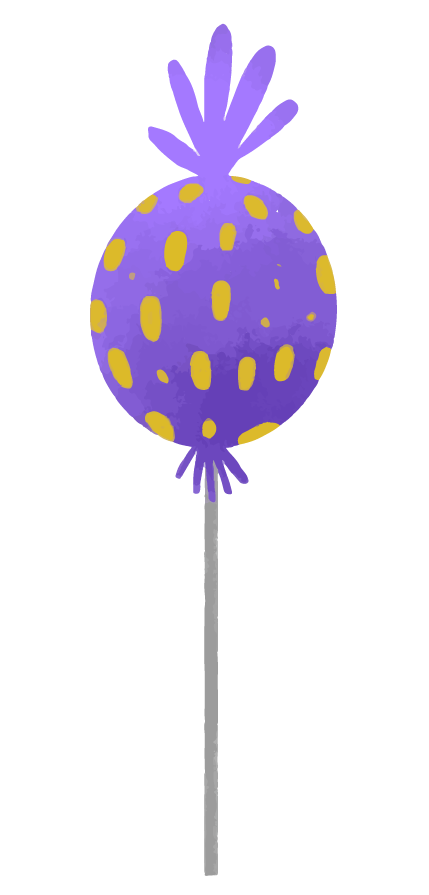 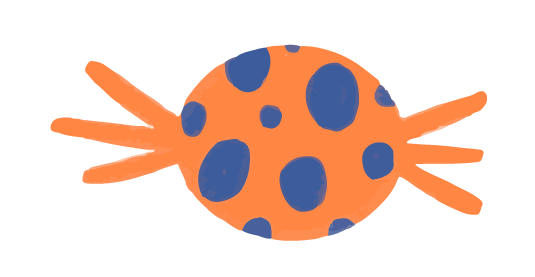 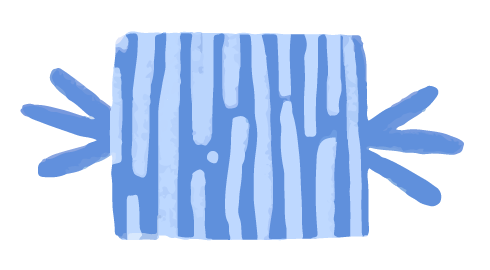 Bạn Hà mua hai tá bút chì hết 30 000 đồng. Hỏi bạn Mai mua 8 cái bút chì như thế thì phải trả người bán hàng bao nhiêu tiền ?
2
hai tá bút chì = 24 bút chì
Tóm tắt
24 bút chì: 30 000 đồng
  8 bút chì: … đồng?
hai tá bút chì = 24 bút chì
Tóm tắt
24 bút chì: 30 000 đồng
  8 bút chì: … đồng?
Một trường tổ chức cho học sinh đi tham quan di tích lịch sử. Đợt thứ nhất cần có 3 xe ô tô để chở 120 học sinh. Hỏi đợt thứ hai muốn trở 160 học sinh đi tham quan thì cần bao nhiêu xe ô tô như thế ?
3
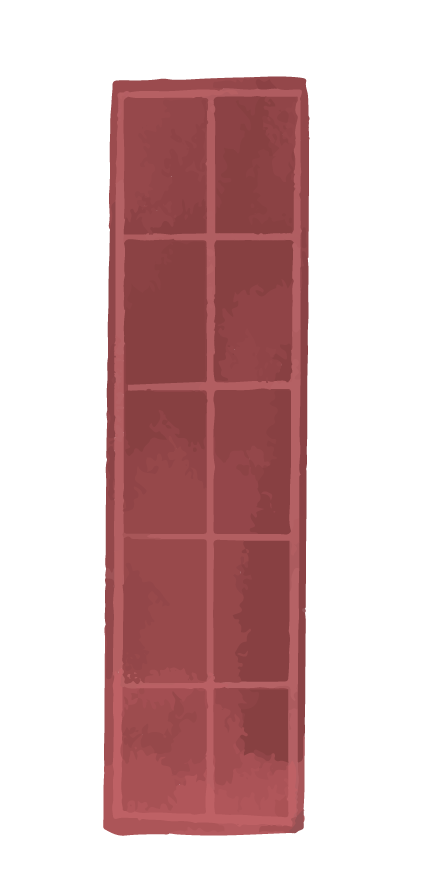 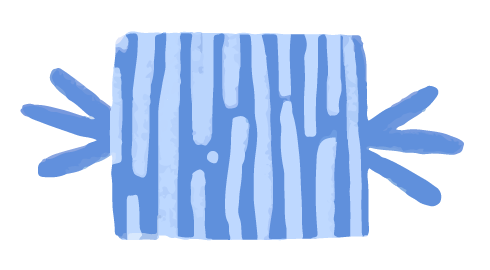 Tóm tắt
120 học sinh : 3 xe
160 học sinh : … xe?
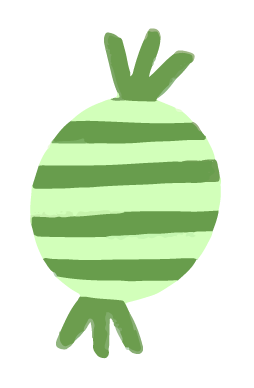 Bài giải
Một ô tô chở được số học sinh là:
120 : 3 = 40 (học sinh)
          Để chở 160 học sinh cần số ô tô là:
                      160 : 40 = 4 (xe)
                                           Đáp số: 4 xe ô tô
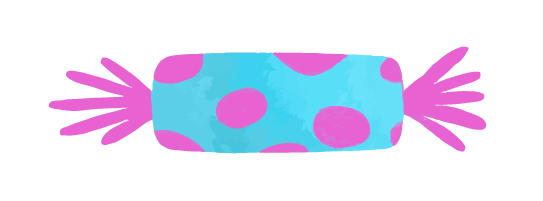 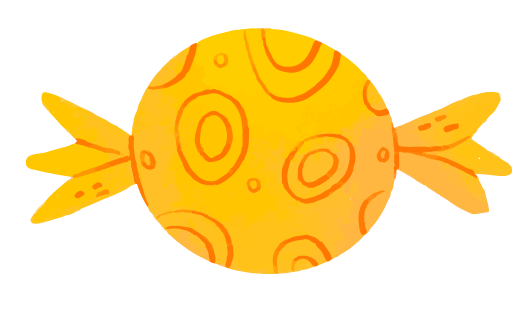 Một người làm trong 2 ngày được trả 72 000 đồng tiền công. Hỏi với mức trả công như thế, nếu làm trong 5 ngày thì người đó được trả bao nhiêu tiền?
4
Tóm tắt
2 ngày : 70 000 đồng
5 ngày : … đồng?
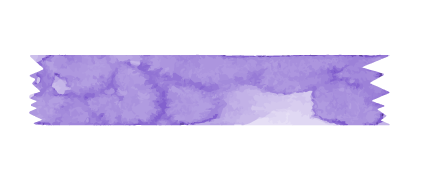 Thanks!